Estudando para o ENEM de forma Invertida
Nome: Nicole Butkowsky
Turma: 2ºV01
Professor: Lucas Xavier
Tema: Pressão Atmosférica

Anchieta, 31 de julho de 2017.
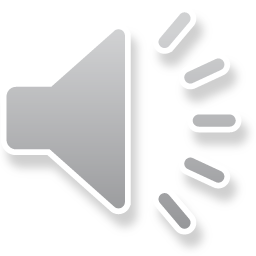 Mapa Conceitual
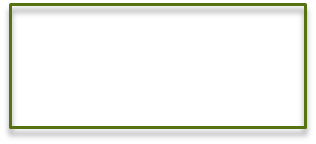 pesquisa
WikiFisica
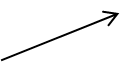 Meu planejamento Enem
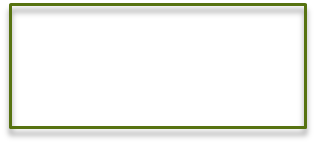 estratégia
Enem 2013 
QUESTÃO  48
orientação
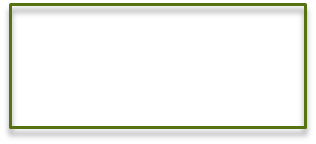 Mapa 
Conceitual
ESTUDO
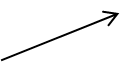 conteúdo
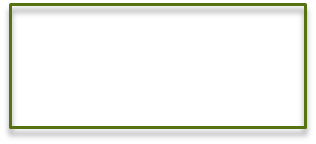 software
PowerPoint
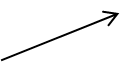 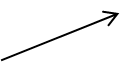 Notebook
Nota:
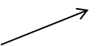 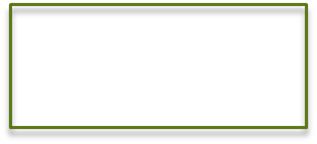 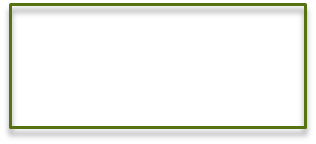 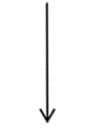 envio
Email
Meu Podcast
avaliação
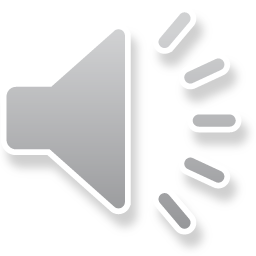 O que é pressão atmosférica?
Pressão atmosférica é a pressão que o ar da atmosfera exerce sobre a superfície do planeta. Essa pressão pode mudar de acordo com a variação de altitude, ou seja, quanto maior a altitude menor a pressão e, consequentemente, quanto menor a altitude maior a pressão exercida pelo ar na superfície terrestre.
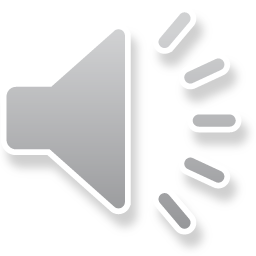 QUESTÃO DO ENEM 2013NÚMERO 48
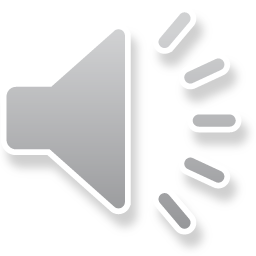 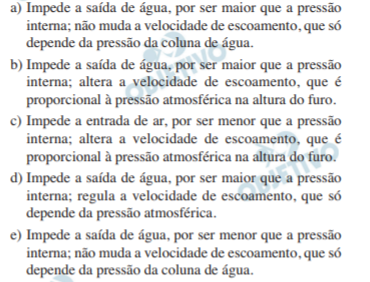 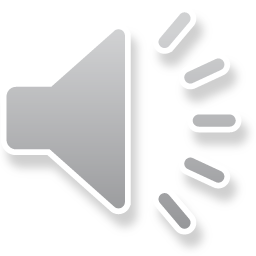 Resolução da questão.
(A) Impede a saída de água, por ser maior que a pressão interna; não muda a velocidade de escoamento, que só depende da pressão da coluna de água.
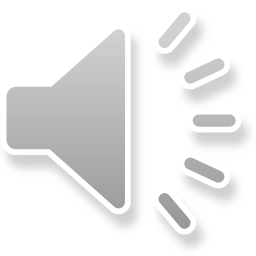